十架新人--- 從認識福音到委身基督
加拉太書 6:11-18
3/19/2022
十架新人    陳堯健牧師
1
福音回答的三個問題:
是我嗎?
 我是誰?
 憑什麼?
 福音突破了『我』的障礙
3/20/2022
十架新人  陳堯健牧師
2
十架新人
認識福音
委身基督
3/20/2022
十架新人    陳堯健牧師
3
只誇主十架
加拉太書 6:11-14
3/20/2022
十架新人  陳堯健牧師
4
加拉太書 6:11
請看我親手寫給你們的字
是何等地大呢！。
3/19/2022
十架新人     陳堯健牧師
5
加拉太書 6:12-13
凡希圖外貌體面的人，都勉強你們受割禮，無非是怕自己為基督的十字架受逼迫。他們那些受割禮的，連自己也不守律法，他們願意你們受割禮，不過要藉著你們的肉體誇口。
3/20/2022
十架新人     陳堯健牧師
6
律法主義者:
希圖外貌體面
 勉強他人就範
 心中懼怕空虛
3/20/2022
十架新人     陳堯健牧師
7
律法主義者:
縱慾(相對)主義者:
希圖外貌體面
 勉強他人就範
 心中懼怕空虛
追求外在滿足
 他人成為工具
 心中懼怕空虛
3/20/2022
十架新人     陳堯健牧師
8
福音所誇的:
加拉太書 6:14
但我斷不以別的誇口，只誇我們主耶穌基督的十字架。
3/20/2022
十架新人     陳堯健牧師
9
福音是甚麼?
加拉太書 1:4-5
4 基督照我們父神的旨意，為我們的罪捨己，要救我們脫離這罪惡的世代。 
5 但願榮耀歸於神，直到永永遠遠！阿們。
3/20/2022
十架新人     陳堯健牧師
10
福音是甚麼?
我們是從天父而來
 罪使我們與父隔絕
 基督為我們而捨己
 我們恢復與父關係
3/20/2022
十架新人     陳堯健牧師
11
福音的關鍵
加拉太書 2:20
我已經與基督同釘十字架，現在活著的不再是我，乃是基督在我裡面活著。並且我如今在肉身活著，是因信神的兒子而活，祂是愛我，為我捨己。
3/20/2022
十架新人     陳堯健牧師
12
福音的關鍵: 十字架
罪惡的結局
 羞辱的記號
救贖的代價
  榮耀的顯現
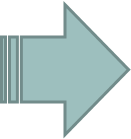 3/20/2022
十架新人     陳堯健牧師
13
加拉太書 6:14
但我斷不以別的誇口，只誇我們主耶穌基督的十字架。
因這十字架，
就我而論，世界已經釘在十字架上；就世界而論，我已經釘在十字架上。
3/20/2022
十架新人     陳堯健牧師
14
越認識福音，越只誇十架:
惟靠主十架恩典
 世界不再挾制我
 我可享受全世界
3/20/2022
十架新人     陳堯健牧師
15
作新造的人
加拉太書 6:15-18
3/20/2022
十架新人  陳堯健牧師
16
作新造的人
加拉太書 6:15受割禮不受割禮都無關緊要，要緊的就是作新造的人。
3/20/2022
十架新人    陳堯健牧師
17
作新造的人
加拉太書 6:15受割禮不受割禮都無關緊要，要緊的就是作新造的人。
原來在基督耶穌裡，受割禮不受割禮全無功效，唯獨使人生發仁愛的信心才有功效 (加 5:6)。
3/20/2022
十架新人    陳堯健牧師
18
有平安和憐憫的新人
加拉太書 6:16
凡照此理而行的，願平安、憐憫加給他們和神的以色列民！
3/20/2022
十架新人    陳堯健牧師
19
帶著耶穌的印記的新人
加拉太書 6:17
從今以後，人都不要攪擾我，因為我身上帶著耶穌的印記。
3/20/2022
十架新人    陳堯健牧師
20
主耶穌的恩常在的新人
加拉太書 6:18
弟兄們，願我主耶穌基督的恩常在你們心裡！阿們。
3/20/2022
十架新人    陳堯健牧師
21
作新造的人
擁有平安和憐憫的新人
 帶著耶穌的印記的新人
 主耶穌的恩常在的新人
3/20/2022
十架新人    陳堯健牧師
22
委身基督，作新造的人:
加拉太書 5:25
我們若是靠聖靈得生，
就當靠聖靈行事。
3/20/2022
十架新人    陳堯健牧師
23
委身基督，作新造的人:
加拉太書 6:7-8
不要自欺，神是輕慢不得的。
人種的是什麼，收的也是什麼。 
順著情慾撒種的，必從情慾收敗壞；順著聖靈撒種的，必從聖靈收永生。
3/20/2022
十架新人    陳堯健牧師
24
委身基督，作新造的人:
加拉太書 6:7-8
我們行善不可喪志，若不灰心，到了時候就要收成。
所以，有了機會就當向眾人行善，向信徒一家的人更當這樣。
3/20/2022
十架新人    陳堯健牧師
25
十架新人
認識福音 
 只誇主十架
委身基督 
 作新造的人
3/20/2022
十架新人    陳堯健牧師
26